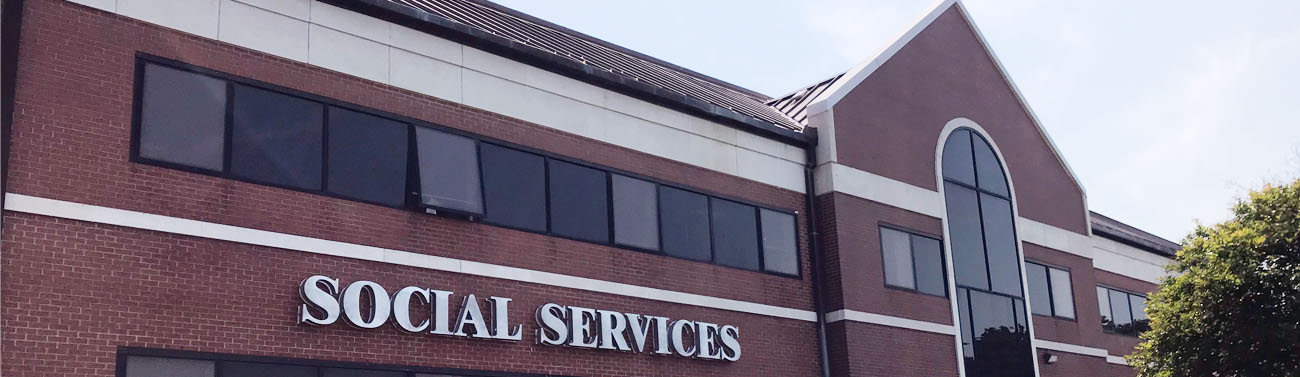 Realistic Job Preview
[Speaker Notes: On the Job w/ Child Welfare Workers Video: https://vimeo.com/watchthegrid/review/900229043/75520d4ad3

Lived Experience Videos: https://www.dropbox.com/scl/fo/wu4s22b7ouc96gyvtmmik/h?rlkey=wrxfiviurth20lg80pv1d3b9l&dl=0]